The 2023 Work Related Injuries Workshop
March 27th & 28th, 2023
The Conference Center at Waltham Woods
Waltham, Massachusetts
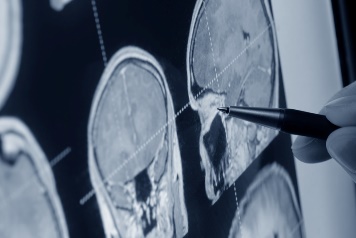 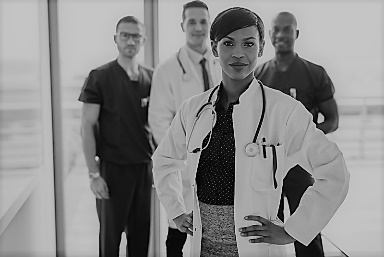 Meeting Highlights

Jam packed program over 2 days with 25+ topic areas and 8 mini-workshops

360 degree review featuring topics on orthopedic surgery & other clinical reviews, alternative treatment options, case management, legal decision-making, insurance-related topics, HR policies, injury & disability prevention, vocational rehabilitation, return-to-work protocols, emerging issues, and so much more!

First-class faculty that are all leading experts in their fields

Interactive meeting format featuring panel and case-based discussions, as well as Interactive Workshops

Opportunity for 1-on-1 networking, discussions and interactions with a who’s who in the field of worker injury

Exhibits by premier industry leaders in the field
Registration 
Opening Soon!
Early Bird Rate: $450
Discounted Rate: $500
Standard Rate: $550
Register at: www.workerscompcare.com/Registration



Proudly Endorsed By
The Lou Millender Foundation 
 

For More Information
To receive more information please visit our website at www.workerscompcare.com


Questions?
Contact Michela Capobianco, 
Program Director, michela@bostonmis.com
Please join us for a unique and invigorating experience at the 2023 Work Related Injuries Workshop!
Hosted by Workers Comp Care, in conjunction with the International Musculoskeletal Society (IMS), the conference offers education and networking opportunities aimed at improving the care of injured workers and optimizing their recovery from disability.
Under the guidance of our nationally renowned Advisory Board and faculty, the Work Related Injuries Workshop offers a truly  360-degree view of workplace injuries, tackling both current challenges and emerging solutions. The conference features our unique “Fast-Focused-Fun” format, where attendees will experience more than 55 high-yield presentations.
A sampling of attendees include attorneys, case managers, court judges, HR professionals, occupational health professionals, insurance professionals, nurses and nurse practitioners, occupational therapists, pain management specialists, physical therapists, orthopedic surgeons, rehab medicine specialists, spine specialists, and more! 
We hope to see you there!
Sincerely,
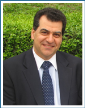 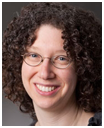 Tony Tannoury, MD
Program Chair
Karen Huyck, MD, PhD, MPH
Activity Director